ENGEL TÜRLERİNE YÖNELİK ÖZEL EĞİTİM OKULLARI
Psikolojik Danışman SEMRA GÖRHAN
                                    SEYHAN REHBERLİK ARAŞTIRMA MERKEZİ
ENGEL TÜRLERİ
EGİTİM ORTAMLARI
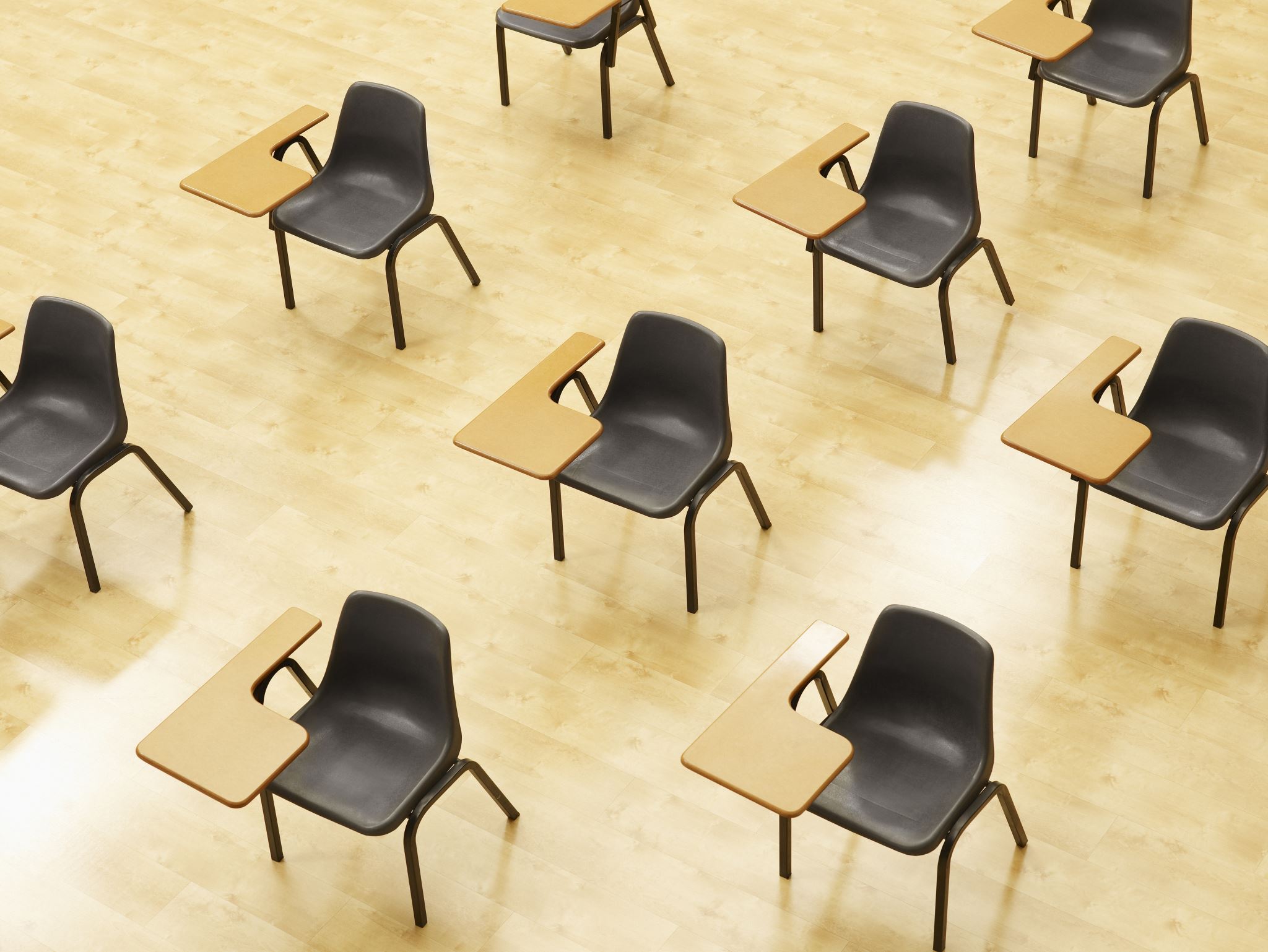 ÖĞRENCİLERİN BU KURUMLARA NASIL YERLEŞTİRME
Özel eğitim ihtiyacı olan birey il/ilçe özel eğitim hizmetleri kurulu tarafından, özel eğitim değerlendirme kurul raporu doğrultusunda uygun resmî okul/kuruma yerleştirilir.
ÖĞRENCİLERİN BU KURUMLARA NASIL YERLEŞTİRME
Yerleştirme kararı verilirken bireyi yaşadığı çevreden ayırmadan en az sınırlandırılmış ortamda eğitim alması esası gözetilir.
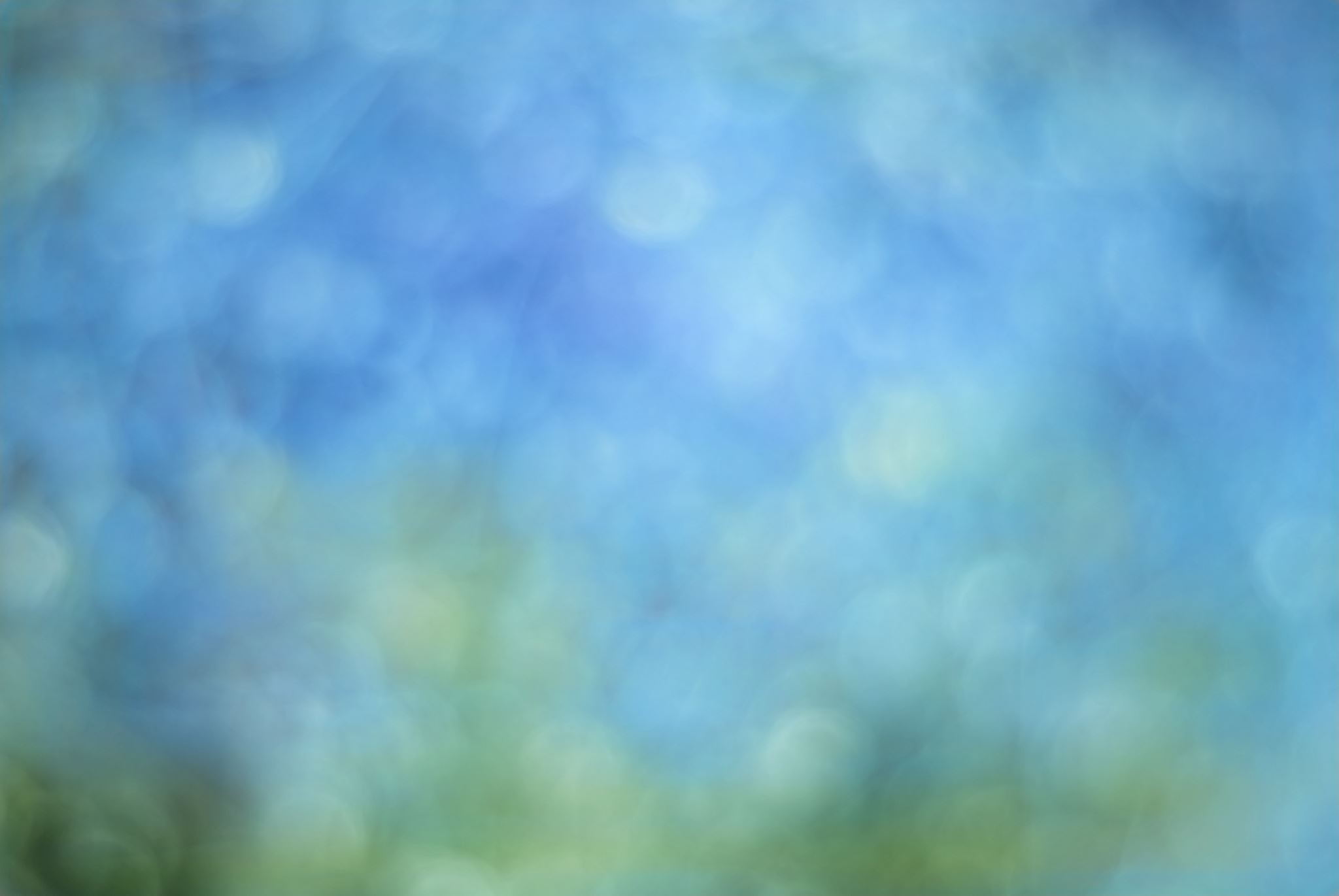 ÖĞRENCİLERİN BU KURUMLARA NASIL YERLEŞTİRME
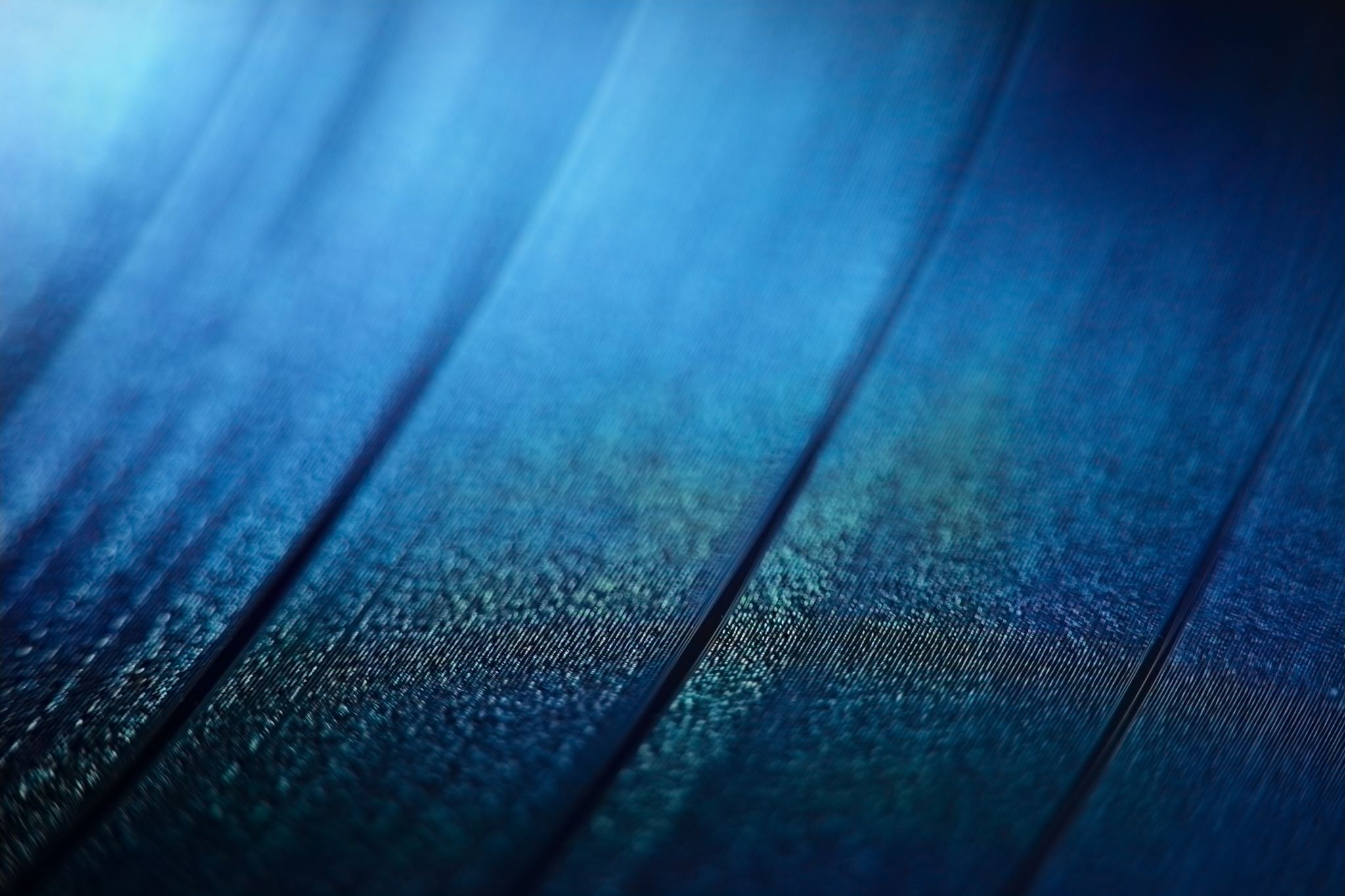 ÖĞRENCİLERİN BU KURUMLARA NASIL YERLEŞTİRME
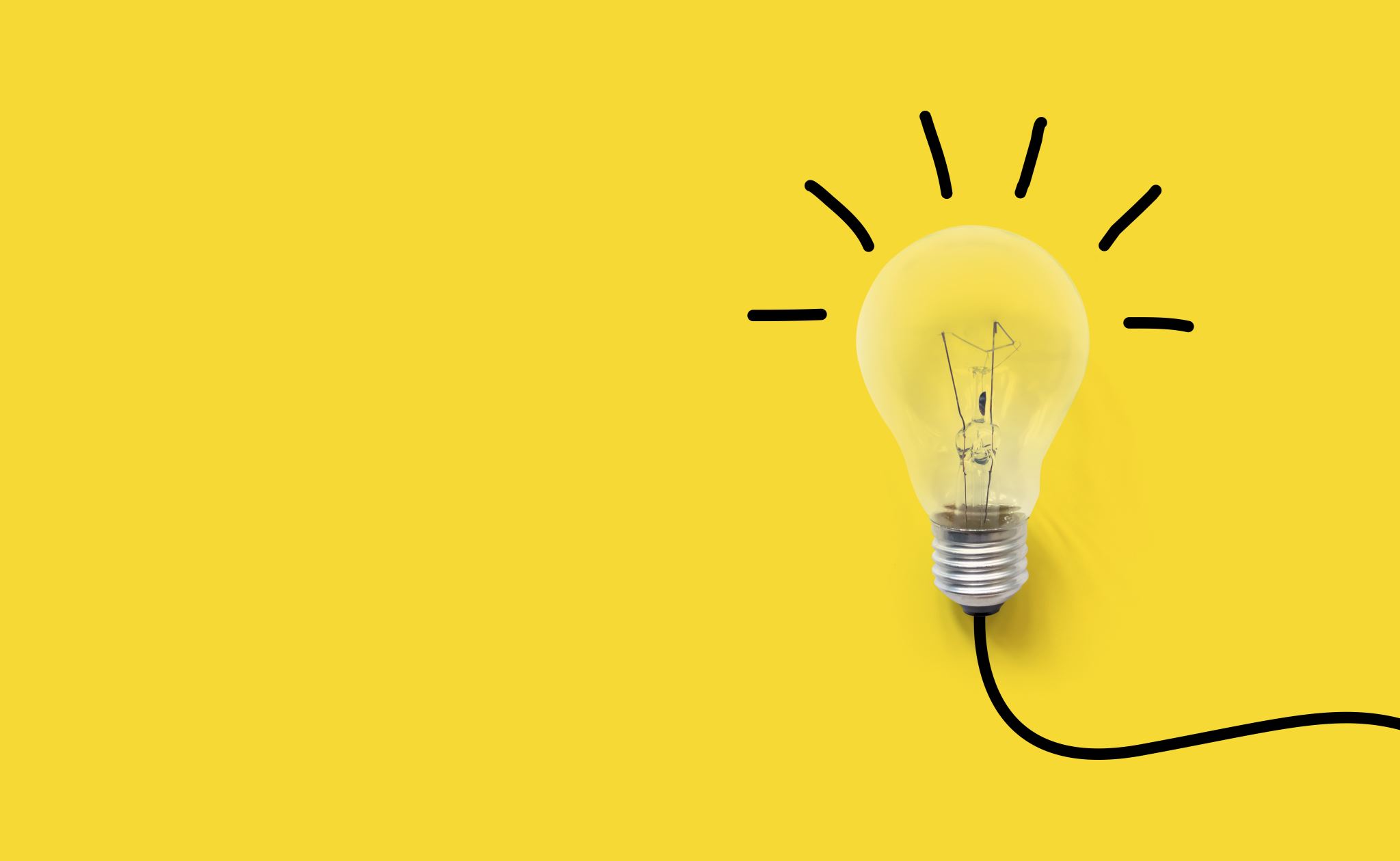 ÖĞRENCİLERİN BU KURUMLARA NASIL YERLEŞTİRME
Bu doğrultuda özel eğitim ihtiyacı olan birey öncelikle yetersizliği olmayan akranlarının devam ettiği sınıfta tam zamanlı kaynaştırma uygulaması yoluyla,
 
Özel eğitim sınıfında yarı zamanlı kaynaştırma uygulaması yoluyla,
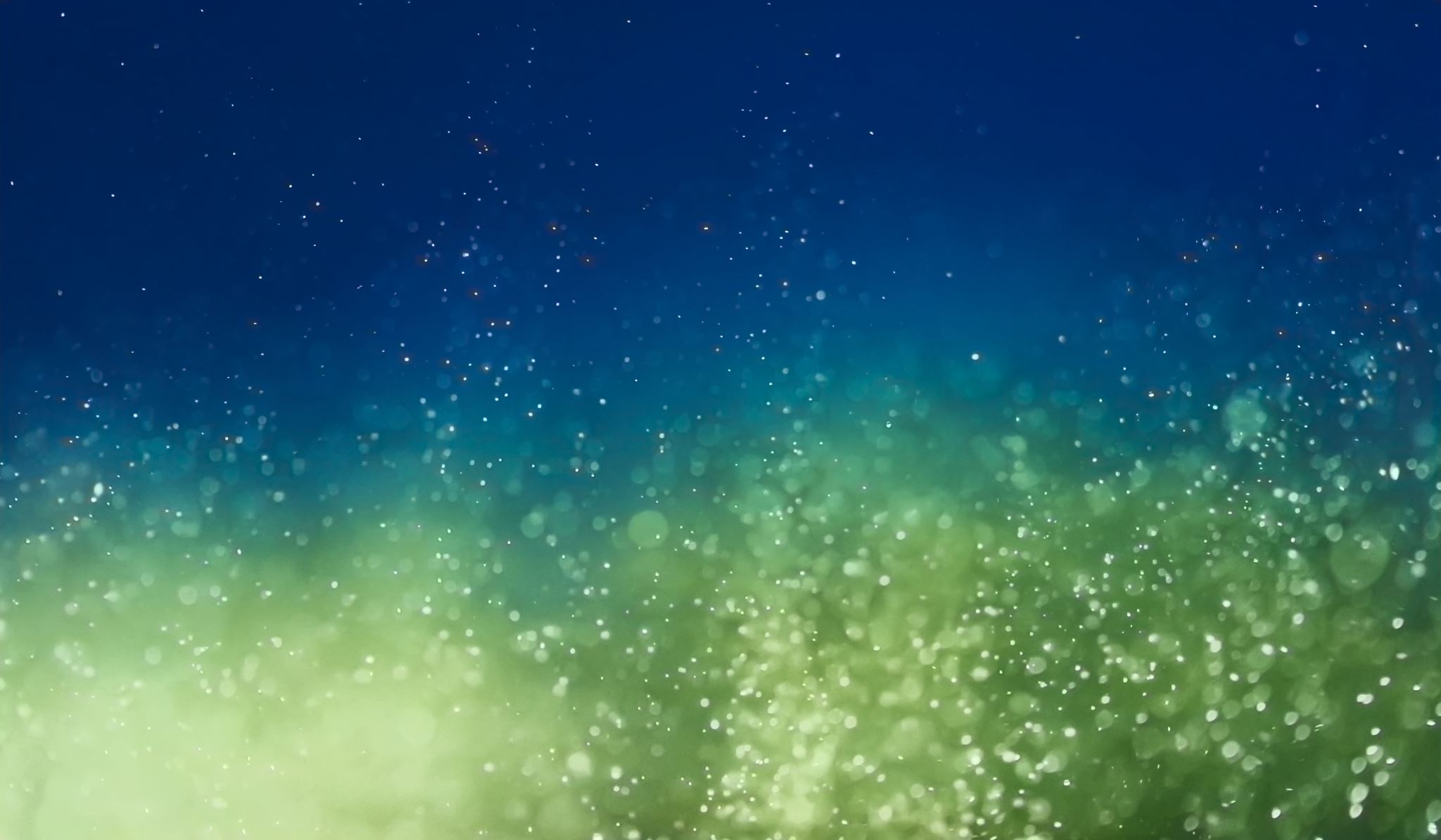 ÖĞRENCİLERİN BU KURUMLARA NASIL YERLEŞTİRME
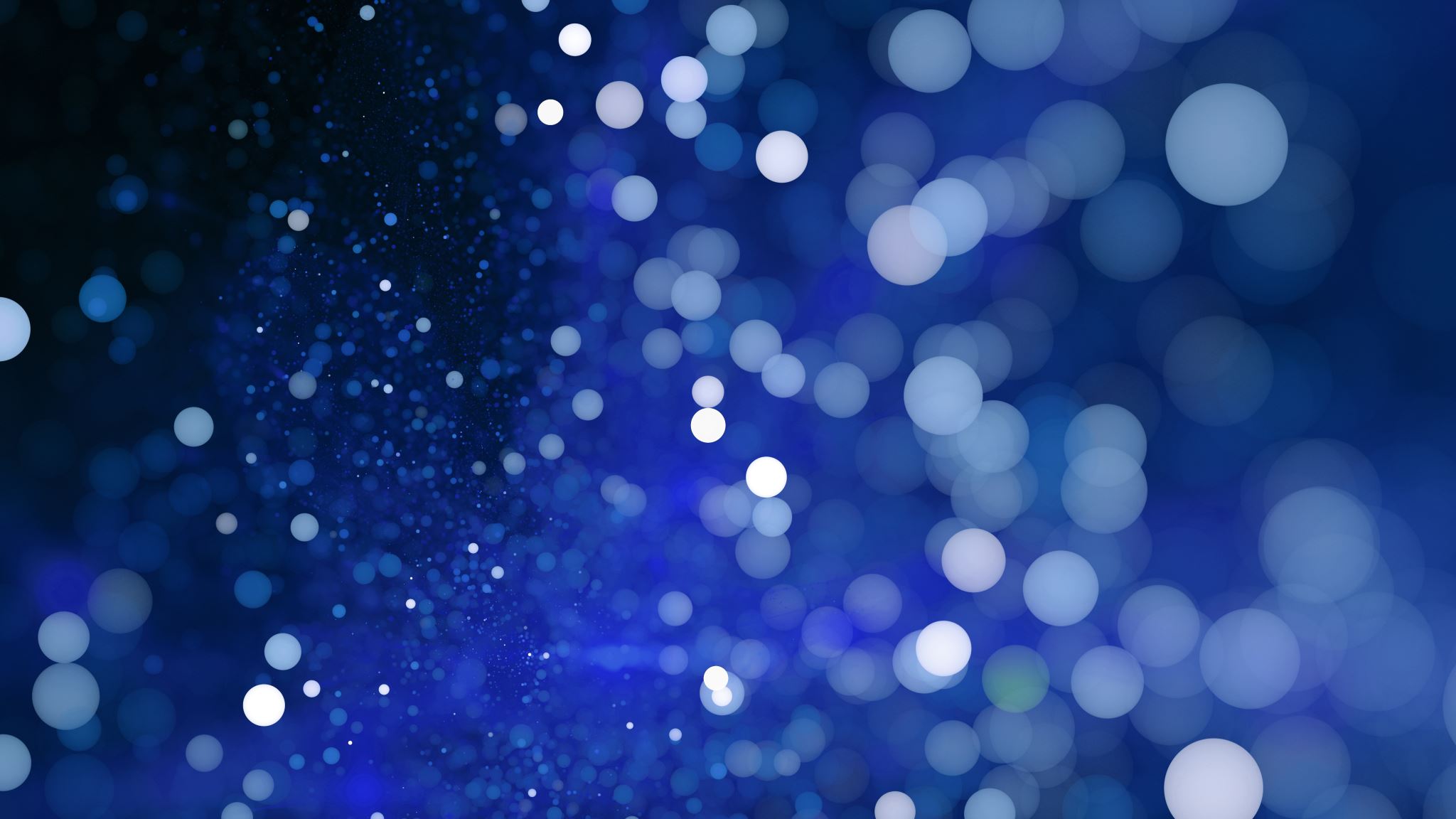 ÖĞRENCİLERİN BU KURUMLARA NASIL YERLEŞTİRME
Evde eğitim hizmeti; sağlık problemi nedeniyle örgün eğitim kurumlarından doğrudan yararlanamayacak durumda olduğunu sağlık raporu ile belgelendiren okul öncesi, ilkokul, ortaokul ve lise çağındaki özel eğitim ihtiyacı olan öğrenciler için evde sunulan eğitim hizmetidir.
Evde eğitim alması gereken çocukların aileleri, aldıkları sağlık raporuyla illerde bulunan rehberlik ve araştırma merkezlerine (RAM) başvurduktan sonra, il/ilçe milli eğitim müdürlükleri bünyesinde kurulan özel eğitim hizmetleri kurulu, yapılan bu başvuruları değerlendirerek karara bağlamakta ve öğrencinin evde eğitim almasını gerektiren şartların ortadan kalkması durumuna kadar söz konusu hizmet sunulmaktadır.

.
Öğretmenin ev ev gezerek eğitim verdiği uygulama kapsamında bireyin eğitim performansına göre, ihtiyaç duyduğu alanlarda bireyselleştirilmiş eğitim programı hazırlanmakta, bilgi ve iletişim teknolojilerine ilişkin interaktif öğrenme olanakları vb. hizmetler sunulmakta;  evde eğitimde, ailelerin bilgilendirilmesi, desteklenmesi ve eğitimin her aşamasına katılımları sağlanmaktadır.
Hastanede eğitim hizmeti; sağlık problemi nedeniyle sağlık kuruluşlarında yatarak tedavi gören özel eğitim ihtiyacı olan öğrenciler için hastanede sunulan eğitim hizmetidir.
HASTANEDE EĞİTİM HİZMETİ
HASTANEDE EĞİTİM HİZMETİ
Milli Eğitim Bakanlığı Evde ve Hastanede Eğitim Hizmetleri Yönergesi´ne göre, sağlık kuruluşlarında yatarak tedavi görmesi nedeniyle örgün eğitim kurumlarından doğrudan yararlanamayan okul öncesi, ilkokul, ortaokul ve lise çağındaki özel eğitim ihtiyacı olan öğrenciler bu hizmetten yararlanır.
Hastanede eğitim hizmeti özel eğitim ihtiyacı olan öğrencinin velisinin yazılı başvuru ve öğrencinin tedavisinden sorumlu hekim/hekimlerin yazılı görüşü ile sağlanır.
HASTANEDE EĞİTİM HİZMETİ
ÖZEL EĞİTİM UYGULAMALARI NELERDİR?
ÖZEL EĞİTİM UYGULAMA OKULLARI
Yetersizliği Olmayan Bireylerden farklı programı uygulayan Özel Eğitim Okulları.
Özel Eğitim Uygulama Merkezi/Okulu

Orta-Ağır Zihinsel Engelli ve Otizimli çocukların gittiği okullardır. 1. Kademe 1,2,3,4 sınıflardan oluşur 2.Kademe 5,6,7,8. sınıflardan oluşur.

Özel Eğitim İş Uygulama Merkezi (3.KADEME)
Özel eğitim Uygulama Merkezinden sonra gidilecek eğitim kurumudur
ADANA İLİ ÖZEL EĞİTİM UYGULAMA VE İŞ OKULLARI
Mehmet-Kamuran Tekin Özel Eğitim Uygulama Merkezi 1. 2.ve3.kademe(orta-ağır zihinsel engel)
ADANA İLİ ÖZEL EĞİTİM UYGULAMA VE İŞ OKULLARI
Seyhan Özel Eğitim Uygulama Merkezi 1. 2. Kademe(orta-ağır)
Kazım Karabekir Özel Eğitim Uygulama Merkezi I. 2.Kademe(Orta –Ağır otizm )
ADANA İLİ ÖZEL EĞİTİM UYGULAMA VE İŞ OKULLARI
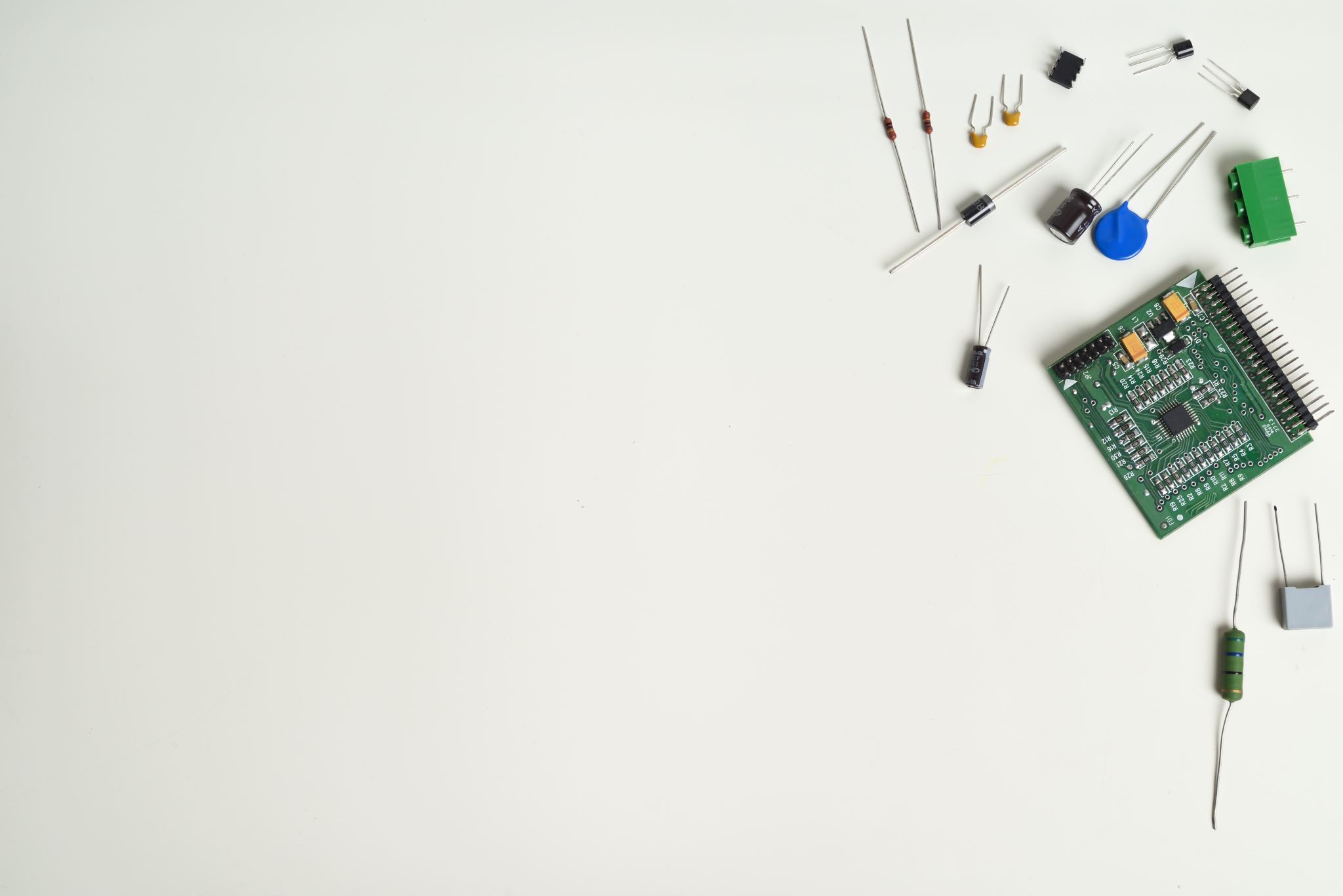 ADANA İLİ ÖZEL EĞİTİM UYGULAMA VE İŞ OKULLARI
Seyhan İşitme Engelliler  İlk ve Ortaokulu
ADANA İLİ ÖZEL EĞİTİM UYGULAMA VE İŞ OKULLARI
Oğuz Kağan Köksal Görme Engelliler ilk ve Ortaokulu
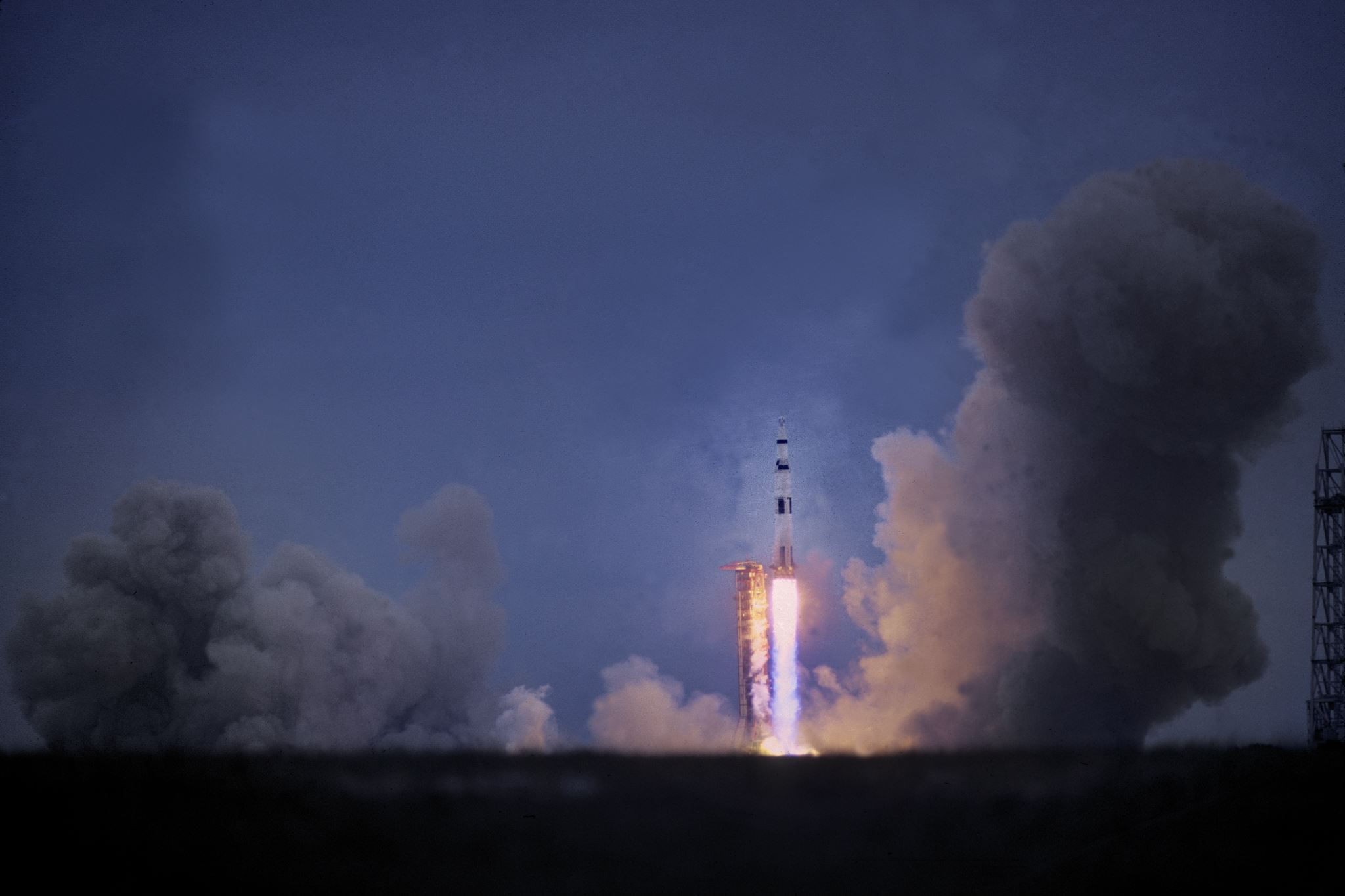 ADANA İLİ ÖZEL EĞİTİM UYGULAMA VE İŞ OKULLARI
Niyazi Ekerbiçer Özel Eğitim Meslek Okulu(Hafif Zih.Eng)
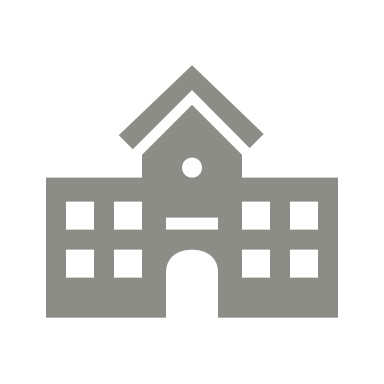 ADANA İLİ ÖZEL EĞİTİM UYGULAMA VE İŞ OKULLARI
Çukurova Şehit Kadir Demiryürek Özel Eğitim İşUygulama Merkezi/okulu(3.kademe)
Yüreğir Özel Eğitim Uygulama Merkezi /Okulu 1.2.Kademe(orta-Ağır otizm)
ADANA İLİ ÖZEL EĞİTİM UYGULAMA VE İŞ OKULLARI